Первая хлопкопрядильная фабрика в Балашихе
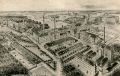 Балашиха свое летоисчисление ведет со дня основания Балашихинской хлопкопрядильной фабрики.
В 1830 году в имении князя Н. И. Трубецкого на реке Пехорке близ села Никольского была построена деревянная вотчинная суконная фабрика. 
До этого здесь у запруженной речки находилась мельница. 
В 1844 с приходом нового хозяина – купца                                 П. Т. Молошникова суконное производство заменяется бумагопрядением. 
В 1847 году фабрика полностью сгорела. На ее месте были построены два новых кирпичных корпуса.
В 1850 г. купчиха Молошникова, вдова владельца фабрики, заказала в Англии для производства 50-сильный паровой двигатель фирмы «Плат». Для монтажа нового оборудования был приглашен английский специалист Майкл Самюэль Лунн. Молошникова разглядела в молодом человеке рачительного хозяина и предложила возглавить руководство фабрикой на 20 лет.
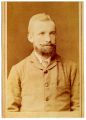 Майкл Самюэль Лунн (1820-1895)
В 1873 г. фабрику на паях купили московские купцы             И. И. Карзинкин и П. Г. Шелапутин, которые вскоре организовали Товарищество Балашинской мануфактуры, пайщиками которой стали М. С. Лунн, а также совладелец расположенной неподалеку суконной фабрики                   М. Д. Щеглов. Директорство М.С. Луна продолжилось на протяжении 45 лет, до самой его смерти в 1895 году. После смерти Майкла Лунна управляющими стали его сыновья
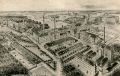 Панорама Балашинской мануфактуры. 1893 год
По величине производства предприятие было одним из самых значительных в Московской губернии, т.к. основывалось на заграничном опыте, самых лучших в то время машинах и грамотной организации труда. Согласно Энциклопедическому словарю Брокгауза и Эфрона за 1891 г. «на Балашихинской бумагопрядильной мануфактуре работают 3 паровые машины в 165 сил, 1 водяное колесо  в 15 сил и 70 тысяч веретен. Рабочих на фабрике – 1200 человек. Есть 2 училища и больница на 30 кроватей».
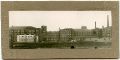 Балашихинская хлопкопрядильная фабрика № 1. Начало 20 века
Всего к 1898 году поселок при фабрике насчитывал 9 каменных, 4–5 этажных казарм – общежитий. На территории поселка были школа, больница, рабочее училище, богодельня. В фабричном клубе (ныне «Подмосковные вечера») проводили елки для детей служащих, устраивали концерты. Был на фабрике свой духовой оркестр и футбольная команда.
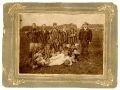 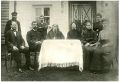 Педагогический коллектив Белоусовской школы. 
Начало 20 века
Первая футбольная команда 
при хлопкопрядильной фабрике № 1
В 1918 г. фабрика была национализирована.  
Эти тяжелые годы отразились и на производительности фабрики: из 171 тысячи веретен в 1918 г. действовали всего 40 тысяч. Многие рабочие были призваны в Красную армию. Рабочих рук не хватало. Стало трудно с продовольствием, свирепствовал тиф. На фабрике было организовано подсобное хозяйство. Срочно формировались продотряды, выезжавшие в соседние губернии.
Фабрика начала возрождаться с введением НЭПа (новой экономической политики). В 1921 г. здесь работало около 3 тысяч человек. В 1925 году при фабрике возник поселок Красный текстильщик, а 1932 году рядом появился поселок Объединения. Именно два этих поселка составили в последствии Балашиху II (но, это случилось много позже). В это время фабрика набирала обороты и вскоре стала одним из ведущих производителей хлопчатобумажной продукции в Московском уезде.
В годы Великой Отечественной войны на фронт ушло более тысячи рабочих. Об этом сегодня напоминает обелиск, установленный рядом со зданием фабрики.
В 50–60-х годах на Балашихинской хлопко-прядильной фабрике была проведена комплексная реконструкция, а объем работ превысил 10 тысяч тонн однониточной и крученой хлопчатобумажной пряжи. В 1958 году на фабрике началась реконструкция. Постепенно старое оборудование заменялось на новое. Фабрика успешно работала до момента «перестройки», после чего начался упадок.

В настоящий момент фабрика              прекратила свое существование